Enhance Soft  Skills to Nurture
Competitiveness and Employability
Kreativnost
PARTNER: UNIDU
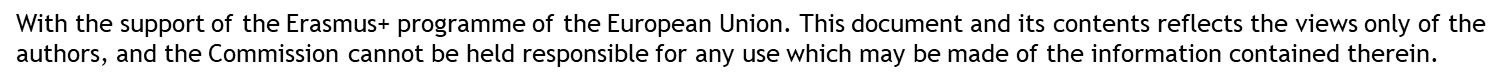 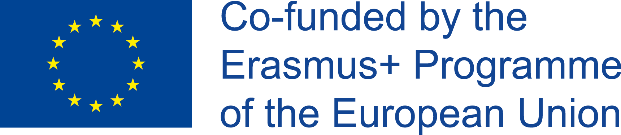 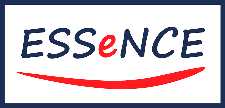 CILJEVI
Na kraju ovog modula moći ćete:
Definirati kreativnost, ocrtati njezinu važnost i identificirati njezine komponente
Objasniti 4P model kreativnosti i raspraviti o vrstama kreativnosti
Razumjeti kako izgraditi kreativne timove
Definirati, objasniti i primijeniti najčešće korištene tehnike kreativnosti
Objasniti okvire dizajn razmišljanja
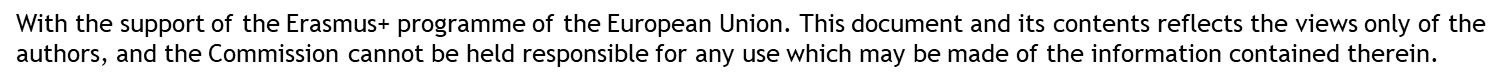 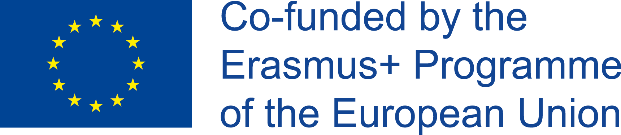 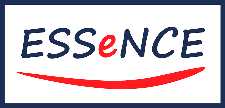 KAZALO
Cjelina 3
Definicija kreativnosti
Timska kreativnost i tehnike poticanja kreativnosti
Osobna i timska kreativnost
Prepreke kreativnosti
Tehnike poticanja kreativnosti
Brainstorming, Brainwriting, Six Thinking hats…
Što je kreativnost? Značaj kreativnosti 
Sastavnice kreativnosti I 4P model kreativnosti 
Vrste kreativnosti
Cjelina 1
Cjelina 2
Dizajn razmišljanje
Okvir dizajn razmišljanja
Pet tema karakterističnih za Design Thinking
Četiri vrste dizajn razmišljanja
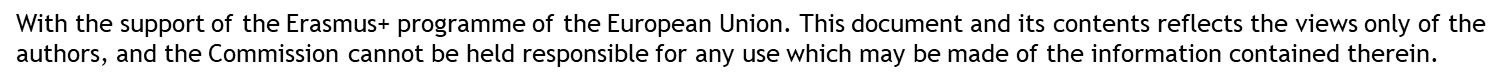 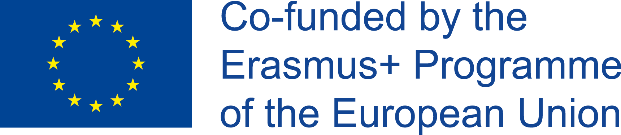 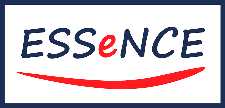 1.1 Naziv teme: DEFINICIJA KREATIVNOSTI
1.1.1 	Cjelina 1: Što je kreativnost? Značaj kreativnosti 
1.1.2. 	Cjelina 2: Sastavnice kreativnosti I 4P model kreativnosti 
1.1.3. 	Cjelina 3: Vrste kreativnosti
 
1.2 Naziv teme: TIMSKA KREATIVNOST I TEHNIKE POTICANJA KREATIVNOSTI
1.2.1 	Cjelina 1: Prevladavanje osobnih prepreka kreativnosti 
1.2.2 	Cjelina 2: Timska kreativnost
1.2.3 	Cjelina 3: Kreativnost na radnom mjestu
1.2.4 	Cjelina 4: Tehnike poticanja kreativnosti
 
1.3 Naziv teme: DIZAJN RAZMIŠLJANJE
1.3.1 	Section 1: Design Thinking okvir
1.3.2 	Section 2: Design Thinking modeli
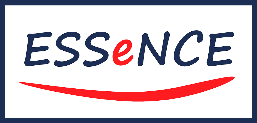 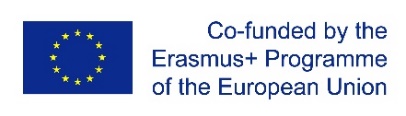 With the support of the Erasmus+ programme of the European Union. This document and its contents reflects the views only of the authors, and the Commission cannot be held responsible for any use which may be made of the information contained therein.
Unit 1
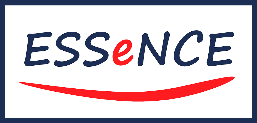 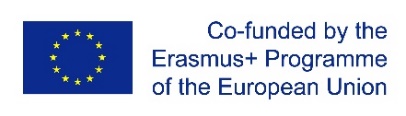 With the support of the Erasmus+ programme of the European Union. This document and its contents reflects the views only of the authors, and the Commission cannot be held responsible for any use which may be made of the information contained therein.
Tema 1
Postoji bezbroj definicija kreativnosti i teško se zaustaviti samo na jednoj. 

"sposobnost proizvodnje ili korištenja originalnih i neobičnih ideja ” (The Cambridge Dictionary); "sposobnost stvaranja" and  "osobna kreativna kvaliteta ” (The Merriam-Webster Dictionary)

"sposobnost da se proizvede rad koji je i nov (tj. originalan, neočekivan) i prikladan (tj. koristan, prilagodljiv s obzirom na ograničenja zadatka)” (Sternberg and Lubart, 1999, p. 3) 

"kreativnost je proizvodnja nečega što je i novo i uistinu vrijedno” (Rothenberg, 1990, p. 5) 

” kreativnost proces razvoja originalnog, novog, ali prikladnog odgovora na problem” (Chaudhary, 2018, p. 171)
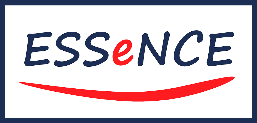 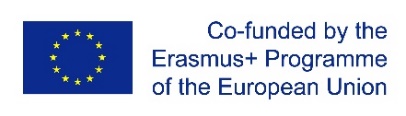 With the support of the Erasmus+ programme of the European Union. This document and its contents reflects the views only of the authors, and the Commission cannot be held responsible for any use which may be made of the information contained therein.
Tema 1
Sternberg and Lubart (1991, 1992) su predložili Investicijsku teoriju kreativnosti, koja kaže da je kreativnost velikim dijelom odluka kupiti jeftino i prodati visoko u svijetu ideja 

Kreativni ljudi, poput dobrih investitora, razvijaju ideje koje se u to vrijeme smatraju novima i možda čak i pomalo smiješnim. Kreativci, slikovito govoreći, “kupuju po niskoj cijeni” 

Nakon što su njihove ideje stekle određeno prihvaćanje, kreativci "prodaju visoko", ubiru zaradu od svoje dobre ideje i prelaze na sljedeću nepopularnu ideju.
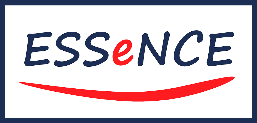 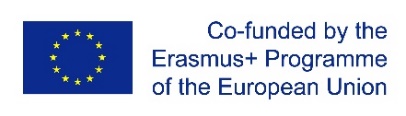 With the support of the Erasmus+ programme of the European Union. This document and its contents reflects the views only of the authors, and the Commission cannot be held responsible for any use which may be made of the information contained therein.
Tema 1
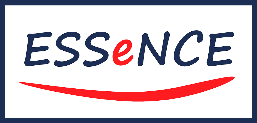 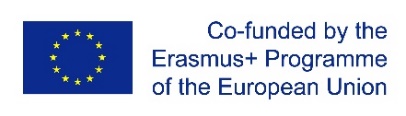 With the support of the Erasmus+ programme of the European Union. This document and its contents reflects the views only of the authors, and the Commission cannot be held responsible for any use which may be made of the information contained therein.
Tema 1
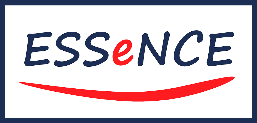 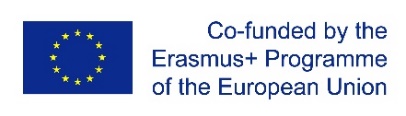 With the support of the Erasmus+ programme of the European Union. This document and its contents reflects the views only of the authors, and the Commission cannot be held responsible for any use which may be made of the information contained therein.
Tema 1
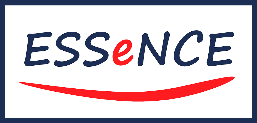 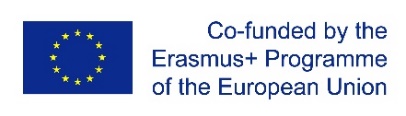 With the support of the Erasmus+ programme of the European Union. This document and its contents reflects the views only of the authors, and the Commission cannot be held responsible for any use which may be made of the information contained therein.
Tema 1
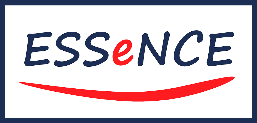 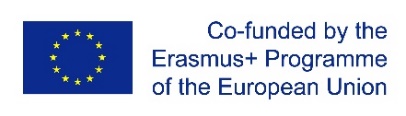 With the support of the Erasmus+ programme of the European Union. This document and its contents reflects the views only of the authors, and the Commission cannot be held responsible for any use which may be made of the information contained therein.
Tema 1
Kreativnost opisuje fenomen u kojem pojedinac koristi implicitno kognitivno mišljenje za razvoj novih proizvoda i gdje je prisutno okruženje koje potiče to stvaranje (Rhodes, 1961)

4P model kreativnosti Rhodes (1961) odnosi se na:

kreativna osoba – uključujući kognitivne sposobnosti, karakteristike ličnosti, navike, stavove, sustave vrijednosti i ponašanje
kreativni procesi ili metodologija koja proizvodi kreativni proizvod,
kreativni proizvodi koji su jedinstvene, nove i korisne ideje,
pritisak (ponekad se naziva mjesto), što se odnosi na okoliš.
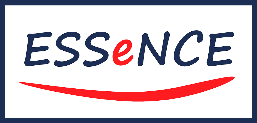 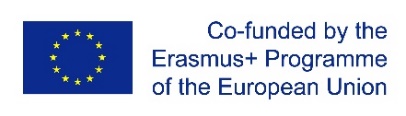 With the support of the Erasmus+ programme of the European Union. This document and its contents reflects the views only of the authors, and the Commission cannot be held responsible for any use which may be made of the information contained therein.
Tema 1
Dietrich (2004) je istraživao kreativnost iz perspektive mozga i neuroznanosti i identificirao četiri vrste kreativnosti s odgovarajućim moždanim aktivnostima:

	(1) Namjerna i kognitivna kreativnost
	(2) Namjerna i emocionalna kreativnost
	(3) Spontana i kognitivna kreativnost
	(4) Spontana i emocionalna kreativnost
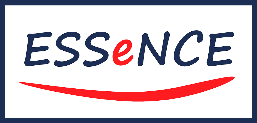 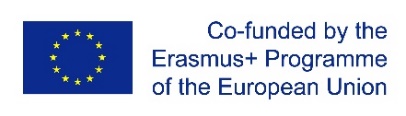 With the support of the Erasmus+ programme of the European Union. This document and its contents reflects the views only of the authors, and the Commission cannot be held responsible for any use which may be made of the information contained therein.
Tema 1
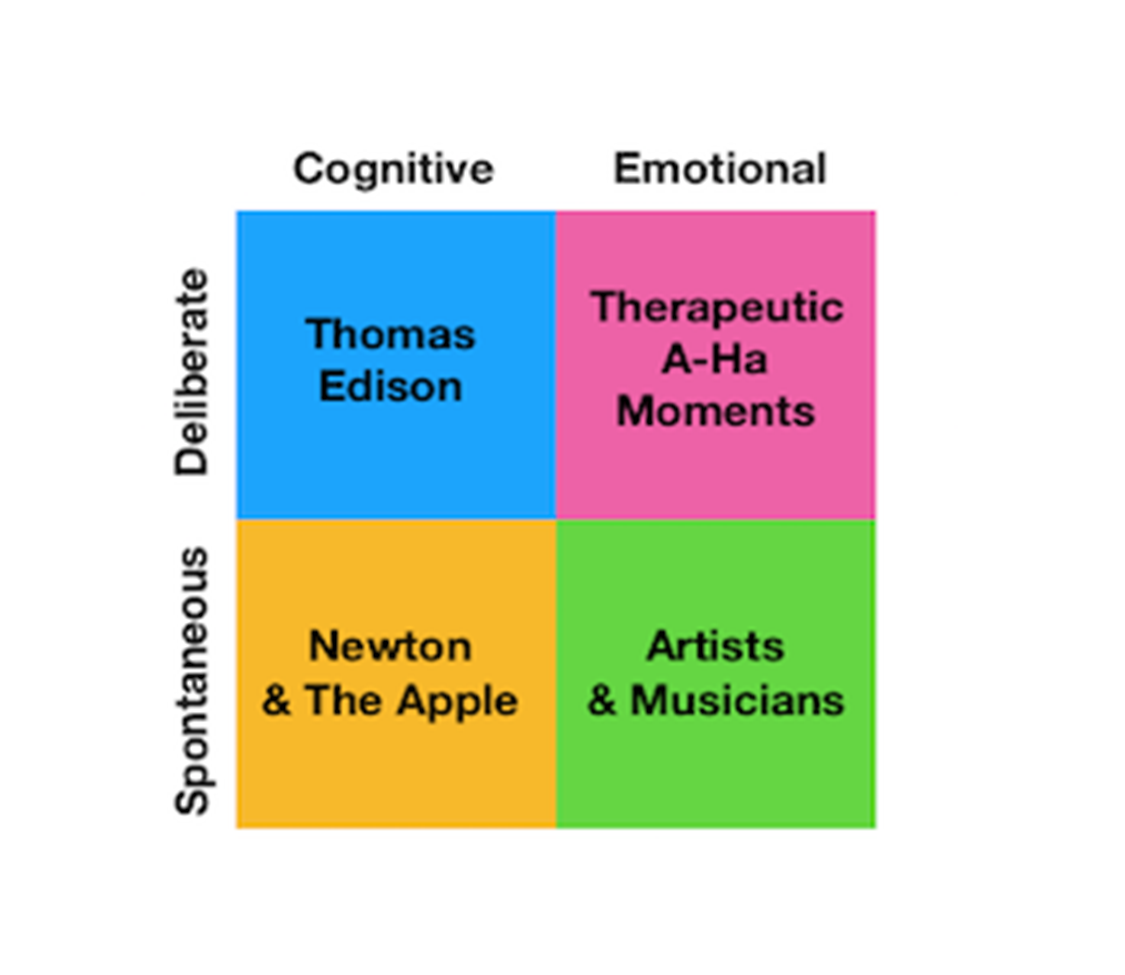 Namjerna I kognitivna kreativnost- zahtijeva visoku razinu znanja i vremena (e.g., izumitelj Thomas Edison) 
Namjerna i emocionalna kreativnost- zahtijeva razdoblja tišine (e.g., “a-ha” trenutci)
(3) Spontana i kognitivna kreativnost- zahtijeva postojeću razinu znanja i odmak od rješavanja problema (e.g. Isaac Newton i otkriće gravitacije)
(4) Spontana i emocionalna kreativnost- ne zahtijeva specifična znanja, ali često zahtijeva vještine – pisanja, umjetnosti, glazbe….
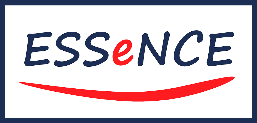 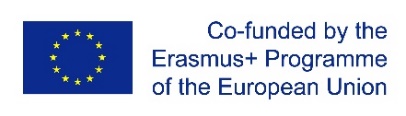 With the support of the Erasmus+ programme of the European Union. This document and its contents reflects the views only of the authors, and the Commission cannot be held responsible for any use which may be made of the information contained therein.
Tema 2
U idealnoj organizaciji za istraživanje i razvoj odgovarajuće ideje se pozdravljaju, ocjenjuju i provode.
Samopoštovanje i međusobno poštovanje cvjetaju, a zaposlenici često povećavaju svoju samosvijest, samoprihvaćanje i samopoštovanje.
U tim uvjetima pojedinci i organizacija mogu ostvariti svoj potencijal . 

Kreativni pojedinci i organizacije uspostavit će strukturu u kojoj :
Grupa radi punim kapacitetom;
Ljudi govore istinu;
Pojedinci preuzimaju odgovornost za svoje ponašanje i osjećaje..
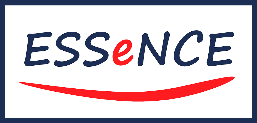 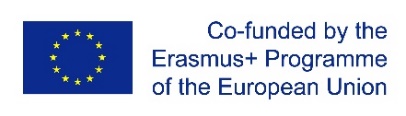 With the support of the Erasmus+ programme of the European Union. This document and its contents reflects the views only of the authors, and the Commission cannot be held responsible for any use which may be made of the information contained therein.
Tema 2
Pojedinci mogu maksimizirati svoj kreativni potencijal prevladavanjem psiholoških blokova koji se mogu pojaviti u bilo kojoj fazi kreativnog procesa . 

Vrlo često, te blokade proizlaze iz naše nesigurnosti, što iskrivljuje naše kreativne i intelektualne sposobnosti jer nas navodi da pokušamo izbjeći ignoriranje, poniženje ili odbacivanje .

Kako bi se uklonile prepreke kreativnosti i logičkom mišljenju, prepreke se moraju identificirati u svakoj fazi kreativnog procesa (Schutz, 1995).
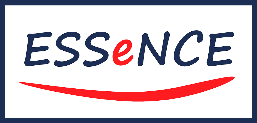 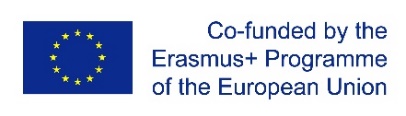 With the support of the Erasmus+ programme of the European Union. This document and its contents reflects the views only of the authors, and the Commission cannot be held responsible for any use which may be made of the information contained therein.
Tema 2
Faza 1: Iskustvo
Prije nego što smislite kreativno rješenje, morate steći repertoar iskustava. Prepreke stjecanju iskustva su:
Strah od neučenja;
Strah od kršenja standarda .

2. faza: Udruživanje
Trebali biste moći povezati iskustva u koristan proizvod. Prepreke stvaranju asocijacija su:
Precijenjena racionalnost;
Strah od samosvijesti..
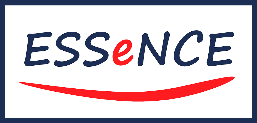 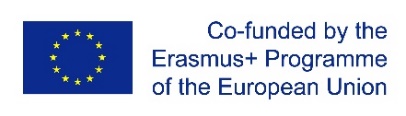 With the support of the Erasmus+ programme of the European Union. This document and its contents reflects the views only of the authors, and the Commission cannot be held responsible for any use which may be made of the information contained therein.
Tema 2
Faza 3: Izražavanje
Trebali biste moći izraziti njegovu/njezinu ideju. Prepreke izražavanju su:
•	Strah od neugodnosti;
•	Strah od odbijanja.

Faza 4: Evaluacija
Morate biti sposobni razlikovati kreativno od nekreativnog, produktivno od nebitnog. Prepreke evaluaciji su:
•	Strah od poniženja;
•	Strah od odbijanja.
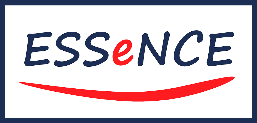 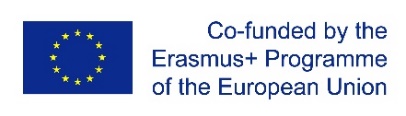 With the support of the Erasmus+ programme of the European Union. This document and its contents reflects the views only of the authors, and the Commission cannot be held responsible for any use which may be made of the information contained therein.
Tema 2
Faza 5: Ustrajnost
Koncept stalnog poboljšanja navodi da svaki proces ili proizvod treba beskrajno revidirati i poboljšavati. Prepreke ustrajnosti uključuju:
•	Strah od neuspjeha;
•	Nedostatak nagrada.
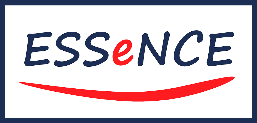 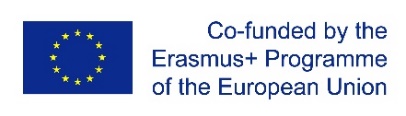 With the support of the Erasmus+ programme of the European Union. This document and its contents reflects the views only of the authors, and the Commission cannot be held responsible for any use which may be made of the information contained therein.
Tema 2
“Ključ za otklanjanje blokova kreativnosti leži u vrsti samopoštovanja koja uspijeva u otvorenoj, istinitoj organizaciji, u kojoj svatko može otvoreno izraziti svoje brige i gdje će njihova ljudskost biti prihvaćena. Kada se možemo usredotočiti na probleme, a ne na obranu, i kada se svi osjećamo sigurnima da priznamo svoje strahove, organizacija postaje zajednica koja pomaže svakoj osobi da identificira i ukloni te blokove – i doživi nevjerovatnu kreativnost.”(Schutz, 1995).
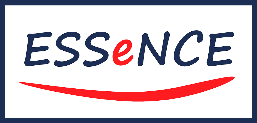 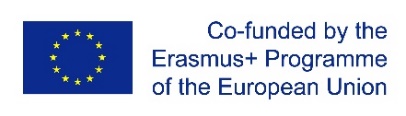 With the support of the Erasmus+ programme of the European Union. This document and its contents reflects the views only of the authors, and the Commission cannot be held responsible for any use which may be made of the information contained therein.
Unit 2
Timska kreativnost može se definirati kao zajednička novost i korisnost konačne ideje koju razvija grupa ljudi. 
Četiri načina za poticanje kreativne iskre i dijeljenja ideja na radnom mjestu (https://blog.flock.com/4-proven-ways-to-encourage-team-creativity): 

Promicati fleksibilnost na radnom mjestu
Predstaviti aplikaciju za suradnju
Usvojiti dizajn razmišljanje
Prepoznajte kreativni uspjeh
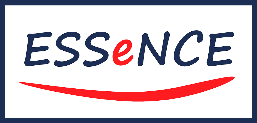 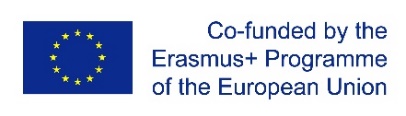 With the support of the Erasmus+ programme of the European Union. This document and its contents reflects the views only of the authors, and the Commission cannot be held responsible for any use which may be made of the information contained therein.
Tema 2
Kreativnost na radnom mjestu može se definirati kao preuzimanje rizika – izvođenje vas i vašeg tima iz vaše zone udobnosti u nepoznato. Kreativnost na vašem radnom mjestu jedan je od najvažnijih koraka na putu do uspjeha. 

Kreativnost na vašem radnom mjestu jedan je od najvažnijih koraka na putu do uspjeha. If you can find a way to apply it to your workplace, you will unlock new, fresh and innovative ideas (https://engageinlearning.com/blog/why-is-creativity-important-in-the-workplace/).
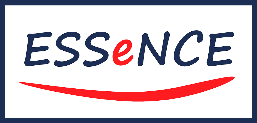 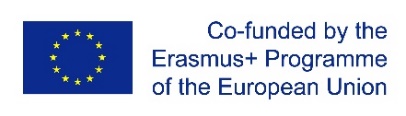 With the support of the Erasmus+ programme of the European Union. This document and its contents reflects the views only of the authors, and the Commission cannot be held responsible for any use which may be made of the information contained therein.
Tema 2
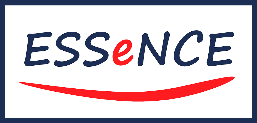 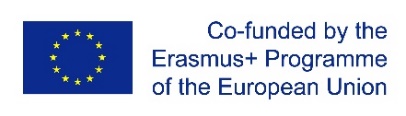 With the support of the Erasmus+ programme of the European Union. This document and its contents reflects the views only of the authors, and the Commission cannot be held responsible for any use which may be made of the information contained therein.
Tema 2
Prednosti poticanja kreativnosti na radnom mjestu uključuju 

Kreativnost gradi bolji timski rad
Kreativnost poboljšava sposobnost privlačenja i zadržavanja zaposlenika
Kreativnost povećava sposobnost rješavanja problema
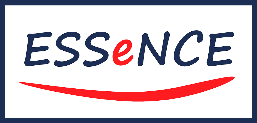 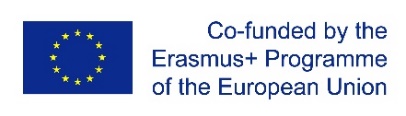 With the support of the Erasmus+ programme of the European Union. This document and its contents reflects the views only of the authors, and the Commission cannot be held responsible for any use which may be made of the information contained therein.
Tema 2
Programi obuke za kreativnost obično se fokusiraju na 
generiranje ideja
aktivnosti kognitivne obrade kako bi se razvile kreativne vještine rješavanja problema.
Tehnike kreativnosti važan su element u razvoju ovih vještina 

Tehnike poticanja kreativnosti
„Specifične sesije za olakšavanje kreativnog procesa pružanjem strategija i heuristike za razvoj novih ideja” (Herrmann i Felfe, 2014.; Meinel i Voigt, 2017., Wöhler i Reinhardt, 2021.).
Tehnike kreativnosti su alati za „buđenje i jačanje kreativnog potencijala pojedinaca” (Leopoldino i sur., 2016., str. 95.).
Primjenjuju se u mnogim fazama procesa inovacije, posebice u fazi generiranja ideje (Meinel i Voigt, 2017.).
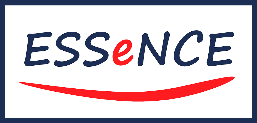 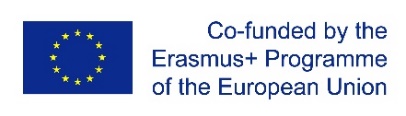 With the support of the Erasmus+ programme of the European Union. This document and its contents reflects the views only of the authors, and the Commission cannot be held responsible for any use which may be made of the information contained therein.
Tema 2
Dvije dimenzije:
Generiranje ideja:
poticanje intuicije
korištenjem sustavnog pristupa rješavanju problema.
Mehanizam pokretanja ideje:
Ideje mogu biti rezultat varijacija i razvoja postojećih ideja
Ideje se mogu potaknuti suočavanjem s događajima, predmetima ili mislima koje su neovisne o problemu.
Iz ove dvije dimenzije =>  Četiri kategorije tehnika poticanja kreativnosti
intuitivna asocijacija (IA),
intuitivno suočavanje (IC),
sustavna varijacija (SV)
sustavna konfrontacija (SC).
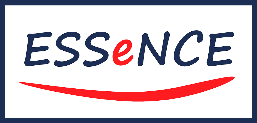 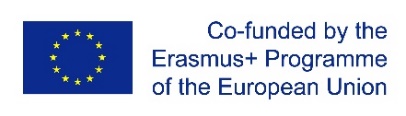 With the support of the Erasmus+ programme of the European Union. This document and its contents reflects the views only of the authors, and the Commission cannot be held responsible for any use which may be made of the information contained therein.
Tema 2
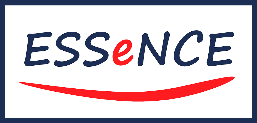 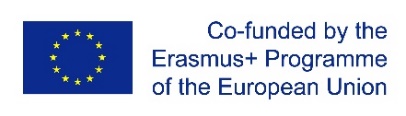 With the support of the Erasmus+ programme of the European Union. This document and its contents reflects the views only of the authors, and the Commission cannot be held responsible for any use which may be made of the information contained therein.
Tema 2
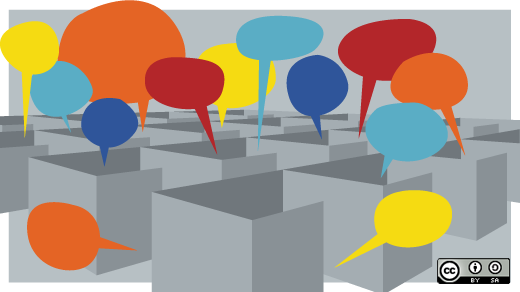 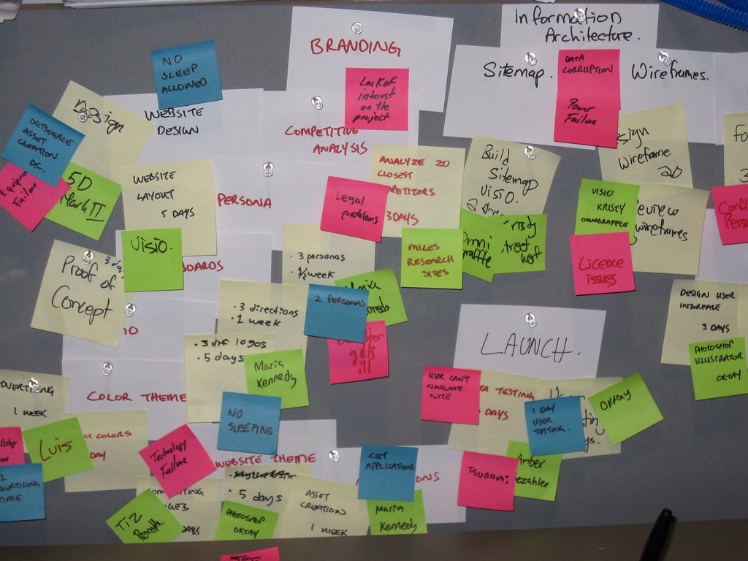 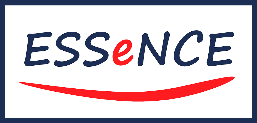 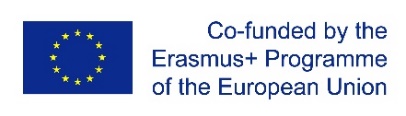 With the support of the Erasmus+ programme of the European Union. This document and its contents reflects the views only of the authors, and the Commission cannot be held responsible for any use which may be made of the information contained therein.
Tema 2
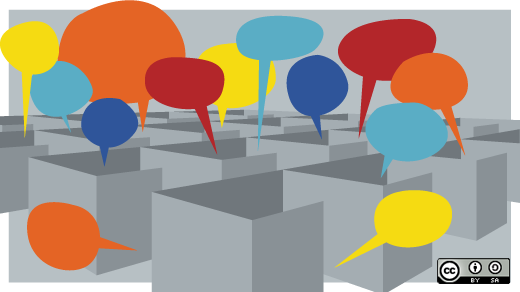 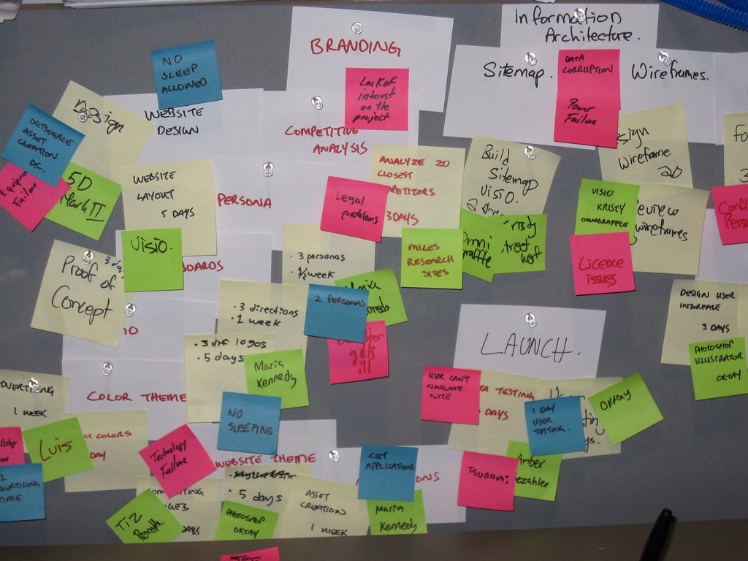 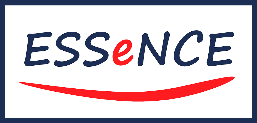 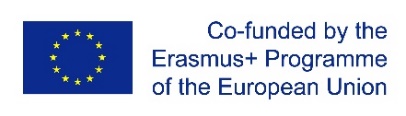 With the support of the Erasmus+ programme of the European Union. This document and its contents reflects the views only of the authors, and the Commission cannot be held responsible for any use which may be made of the information contained therein.
Tema 2
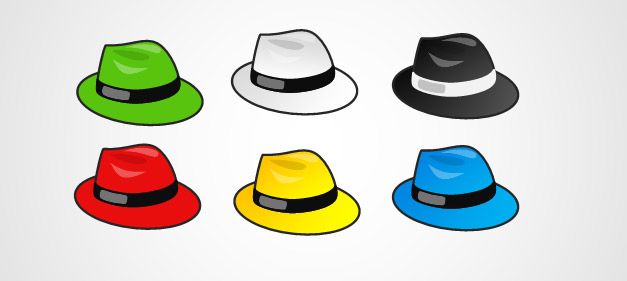 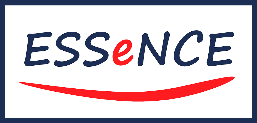 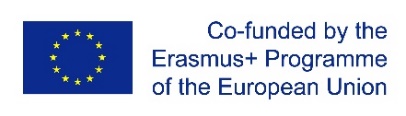 With the support of the Erasmus+ programme of the European Union. This document and its contents reflects the views only of the authors, and the Commission cannot be held responsible for any use which may be made of the information contained therein.
Tema 3
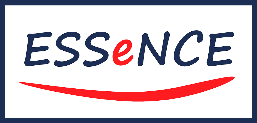 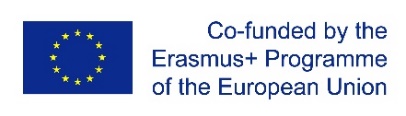 With the support of the Erasmus+ programme of the European Union. This document and its contents reflects the views only of the authors, and the Commission cannot be held responsible for any use which may be made of the information contained therein.
Tema 3
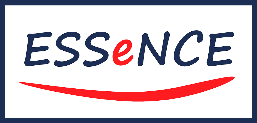 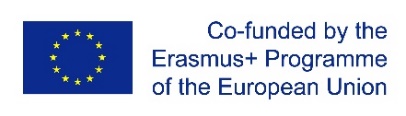 With the support of the Erasmus+ programme of the European Union. This document and its contents reflects the views only of the authors, and the Commission cannot be held responsible for any use which may be made of the information contained therein.
Sažetak
Kreativnost
”Sposobnost proizvodnje inovativnog i primjerenog outputa"
Timska kreativnost
4P model kreativnosti
Prepreke kreativnosti
Dizajn razmišljanje
Tehnike poticanja kreativnosti
„Pojedinci mogu maksimizirati outpute kreativnog procesa prevladavanjem psiholoških barijera koje mogu nastati u svakom koraku ovog procesa.”
„inovativnost I korisnost ideje razvijene od strane skupine pojedinaca”
„Alati za pobuđivanje nečije kreativnosti”
Brainstorming, Brainwriting, Six Thinking Hats….
Person, Processes, Products and Press
Proces korišten od strane dizajnera i poduzetnika u donošenju odluka. 
refleksija, alternative, vizualizacija, empatija, kreativno rješavanje problema
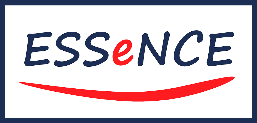 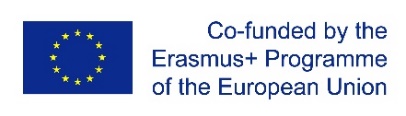 With the support of the Erasmus+ programme of the European Union. This document and its contents reflects the views only of the authors, and the Commission cannot be held responsible for any use which may be made of the information contained therein.
Samostalna provjera znanja
5. Kreativnost na radnom mjestu može se definirati kao:
4. Pojedinac može maksimizirati kreativni potencijal:
3. Prema investicijskoj teoriji kreativnosti, kreativnost je velikim dijelom:
2. Koja vrsta kreativnosti zahtijeva veliku količinu znanja o određenoj temi i puno vremena?
1. Što od navedenog nije jedna od komponenti kreativnosti?
preuzimanje rizika
ocjenjivanje prilika
prepoznavanje kreativnog uspjeha
strah od poniženja
Namjernai  kognitivna kreativnost
Namjerna i emocionalna kreativnost
Spontana i kognitivna kreativnost
Spontano i emocionalno stvaralaštvo
Odvažna ličnost
Vještine maštovitog razmišljanja
Kreativno okruženje
Vizualizacija
Intrinzična motivacija
prevladavanjem psiholoških blokova koji se mogu pojaviti u svakoj fazi kreativnog procesa
 razvijanjem kreativnog mišljenja i vještina rješavanja problema.
Procjenom prepreka
Nagrađivanjem zaposlenika
Zanimljivost
Samoizražavanje
Odluka
Tolerancija
Ustrajnost
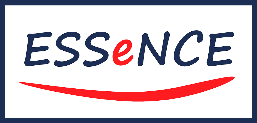 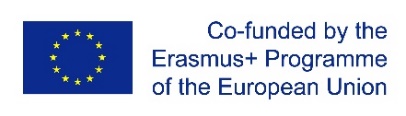 With the support of the Erasmus+ programme of the European Union. This document and its contents reflects the views only of the authors, and the Commission cannot be held responsible for any use which may be made of the information contained therein.
Samostalna provjera znanja
Koji je prvi korak u procesu Design Thinkinga
Koja vrsta dizajnerskog razmišljanja angažira ljude kako bi bili sigurniji u kreativne procese
Tijekom six hats procesa razmišljanja, Pero je rekao: “Prodaja pada, proizvod će izgubiti svoje tržište, firma će bankrotirati”. On nosi:
Tehnike kreativnosti najčešće su usmjerene na:
Brainstorming i brainwriting su:
procesi u kojima jedan pojedinac pravi popis ideja
procesi koji mogu stvoriti natjecateljsko okruženje za promicanje novih i kreativnih ideja
procesi u kojima članovi tima nisu bitni
sve navedeno
ništa od navedenog
dobit
preuzimanje rizika
generiranje ideja
smanjenje troškova i prihoda
Vizualizirajte
Eksperimentirajte
Empatizirati
Ništa od navedenog
Kreativno rješavanje problema
Brzo izvođenje 
Kreativno samopouzdanje
Inovacija značenja
žuti šešir
plavi šešir
zeleni šešir
crni šešir
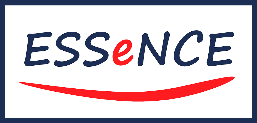 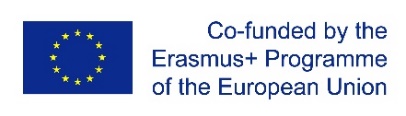 With the support of the Erasmus+ programme of the European Union. This document and its contents reflects the views only of the authors, and the Commission cannot be held responsible for any use which may be made of the information contained therein.
Hvala!
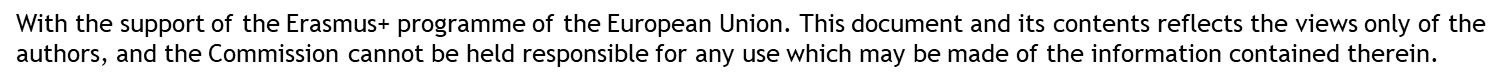 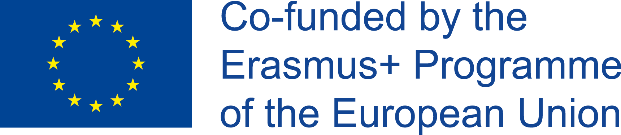 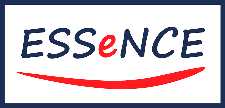